Heinrich von Ferstel07.07.1828 - † 14.07.1883
Vystudoval polytechniku
Dále malbu na akademii a architekturu na akademii (1847-50)
1866-83 profesor na polytechnice
Zámek Trmice, spolu s Friedrich August Stache, 1852-67
Votivkirche 1856-7918671864-77
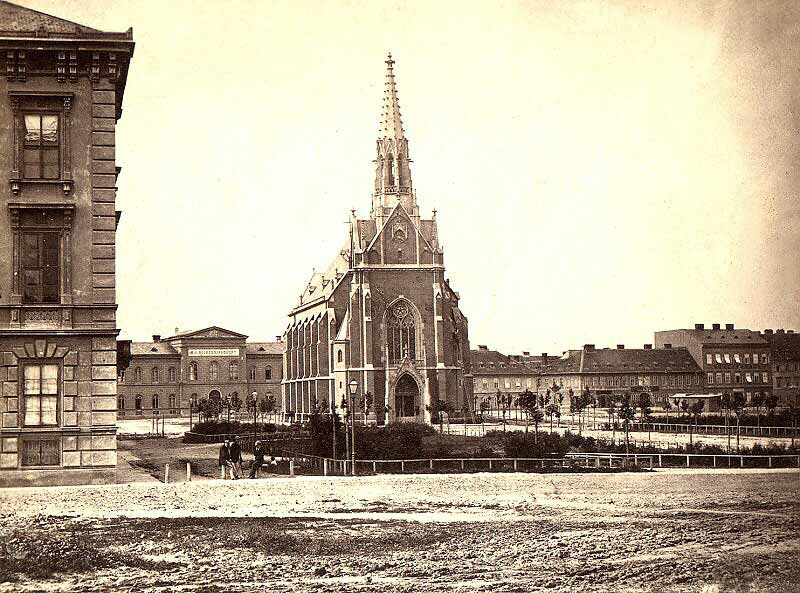 Palác arcivévody Ludvíka Viktora 1866Villa Wartholz v Reichenau an der Rax 1872 pro Karla Ludvíka
Berglův palác, 1860-63
Univerzita 1873-84
Triumphbogen der Wienerberger Ziegelfabiks- und Baugesellschaft für die Wiener Weltausstellung im Prater 1873Llloyd Austriatioc, Terst 1883
k. k. Österr. Museum für Kunst und IndustrieHeinrich Ferstel, 1868-1871
Rudolf Eitelberger von Edelberg(1817, Olomouc  1885, Vídeň)
1852 - První profesor DU v RU
Ředitel muzea i školy
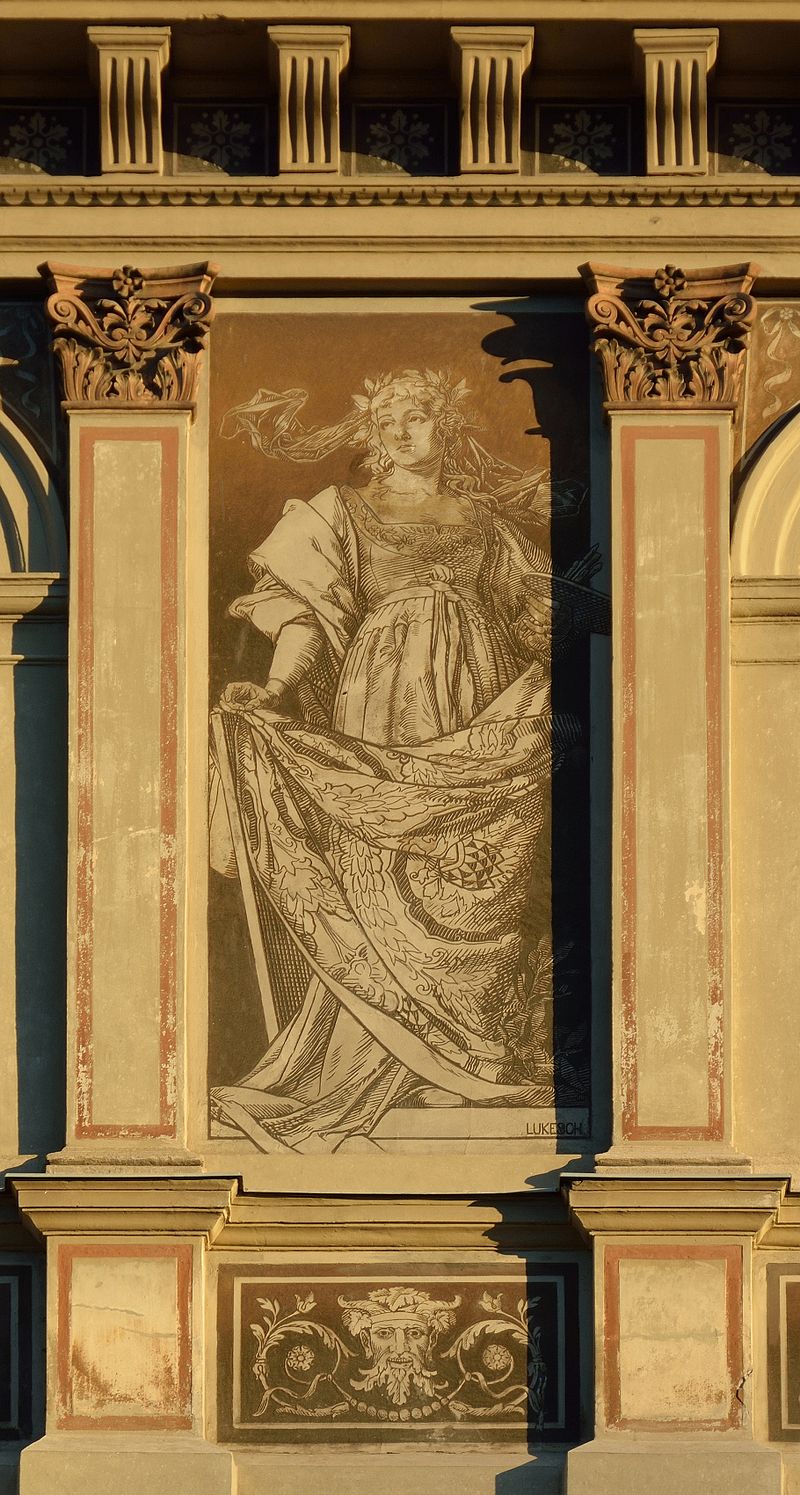 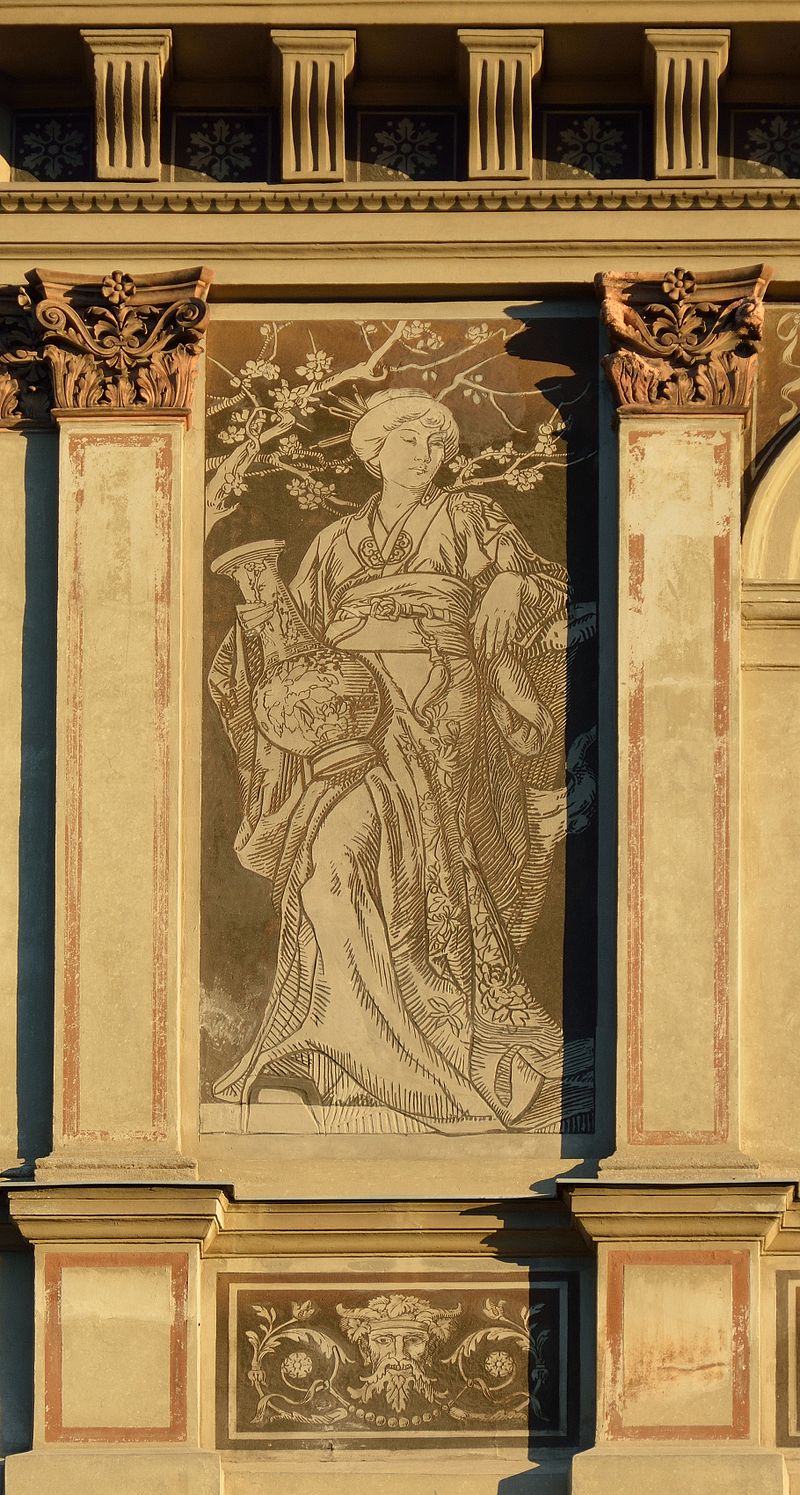 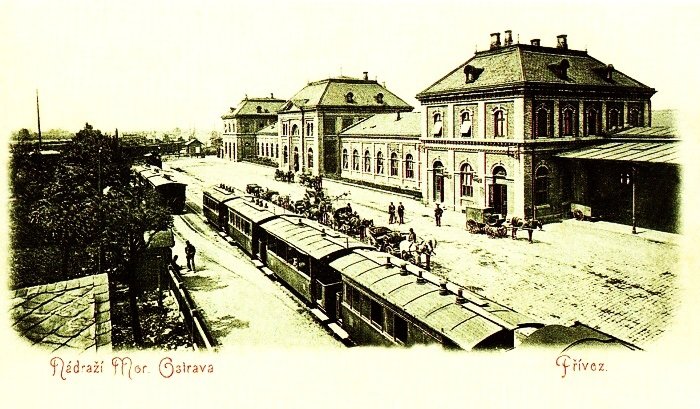 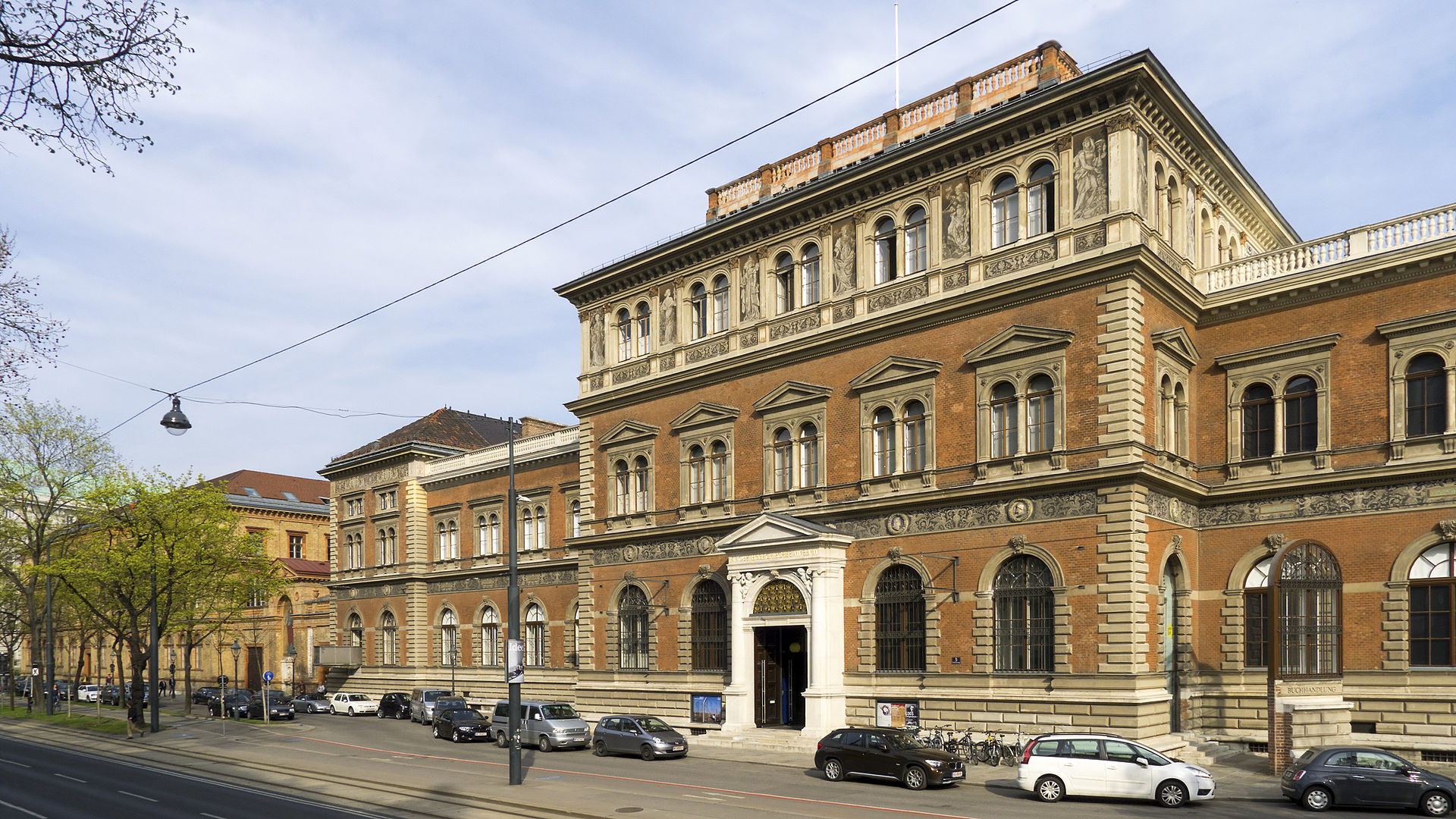 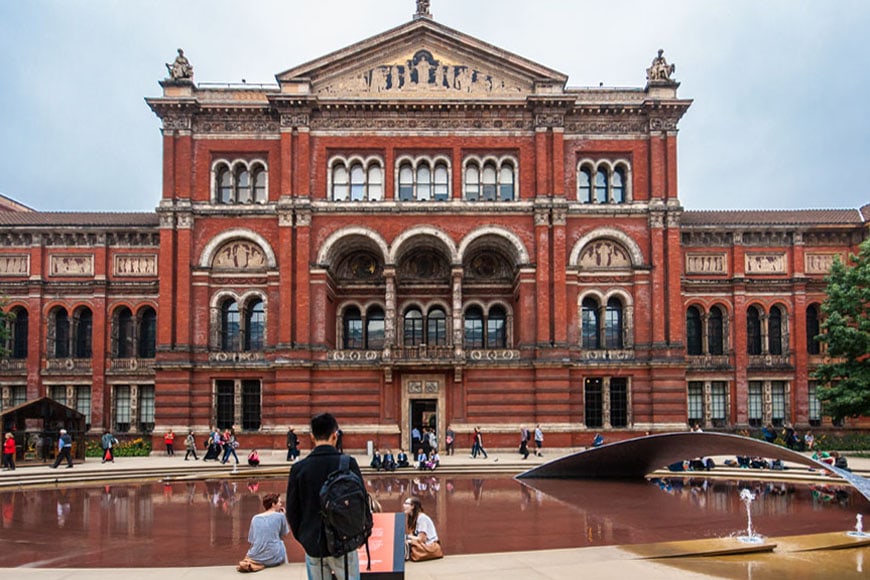 Kunstgewerbeschule 1877Gymnázium 1866-71Chemisch-Pharmazeutisches Institut der Universität Wien 1869-72
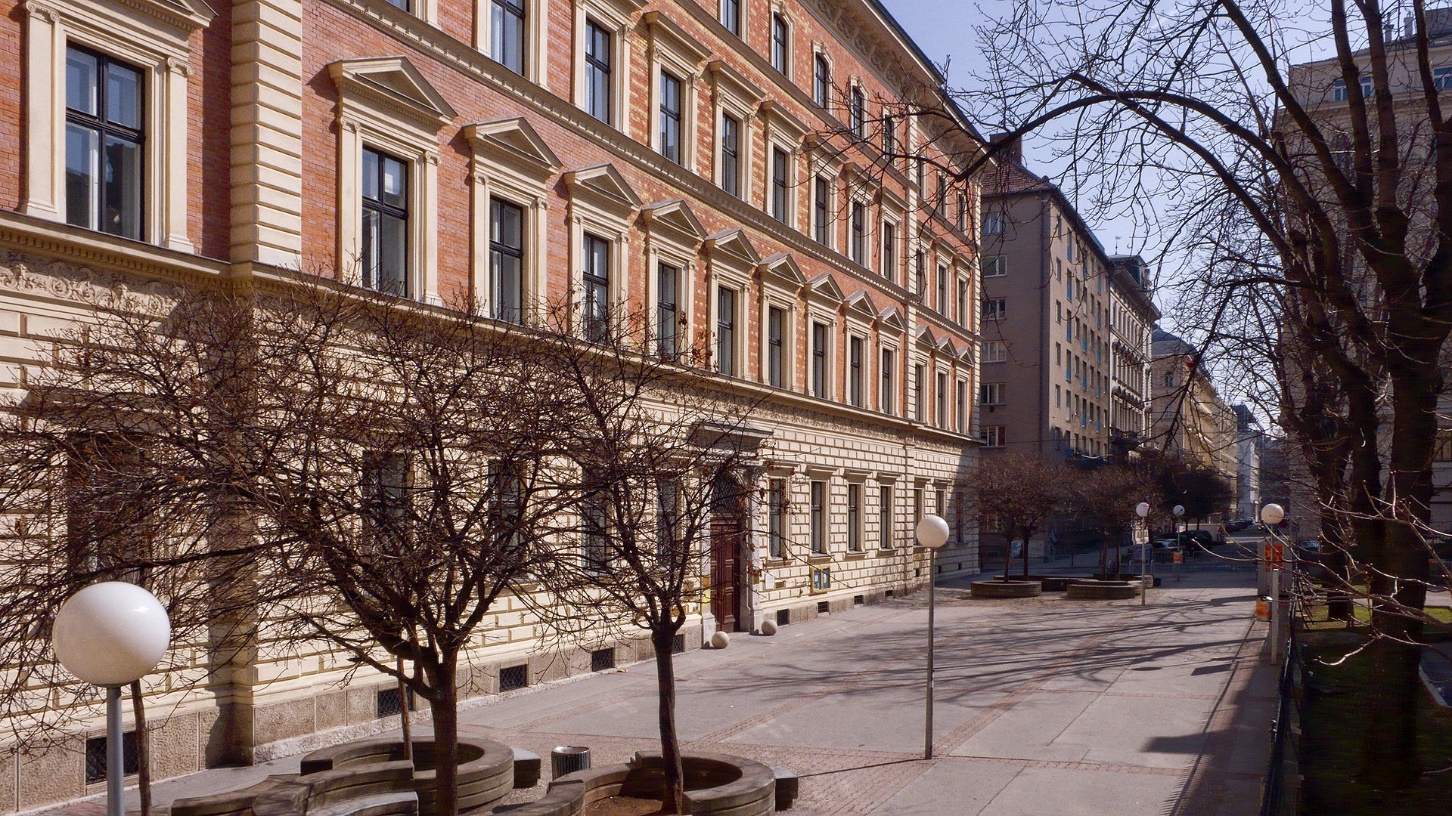 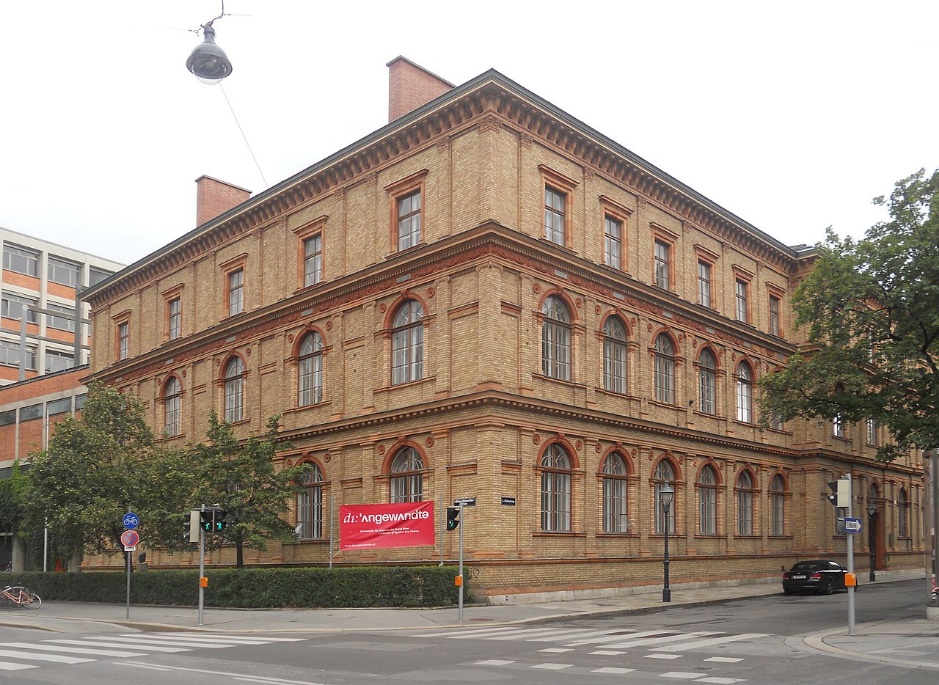 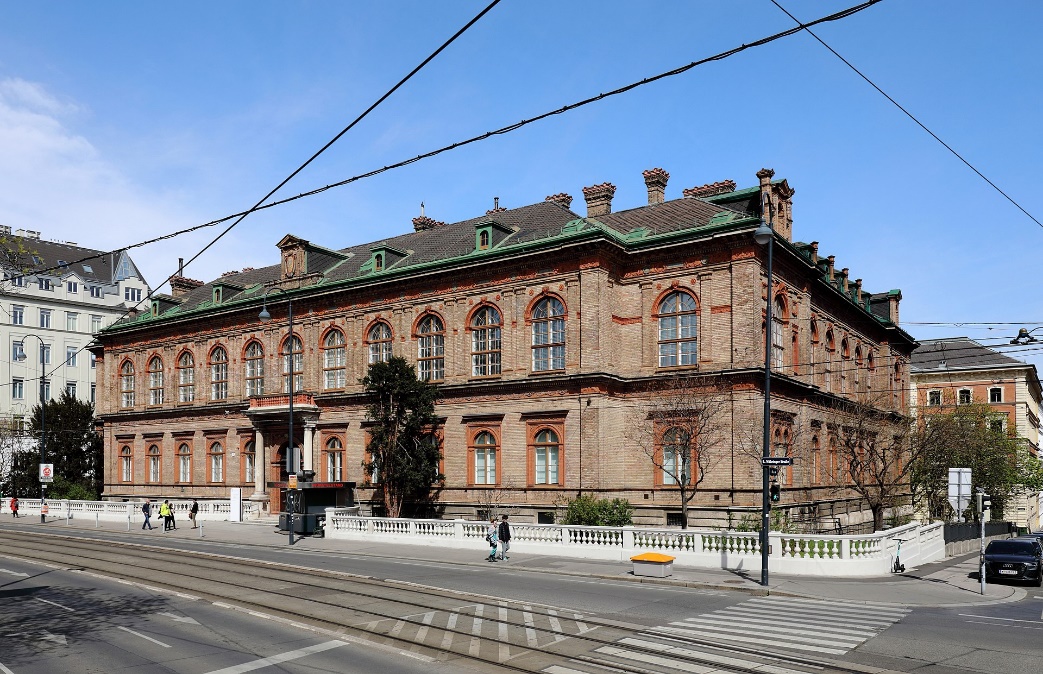 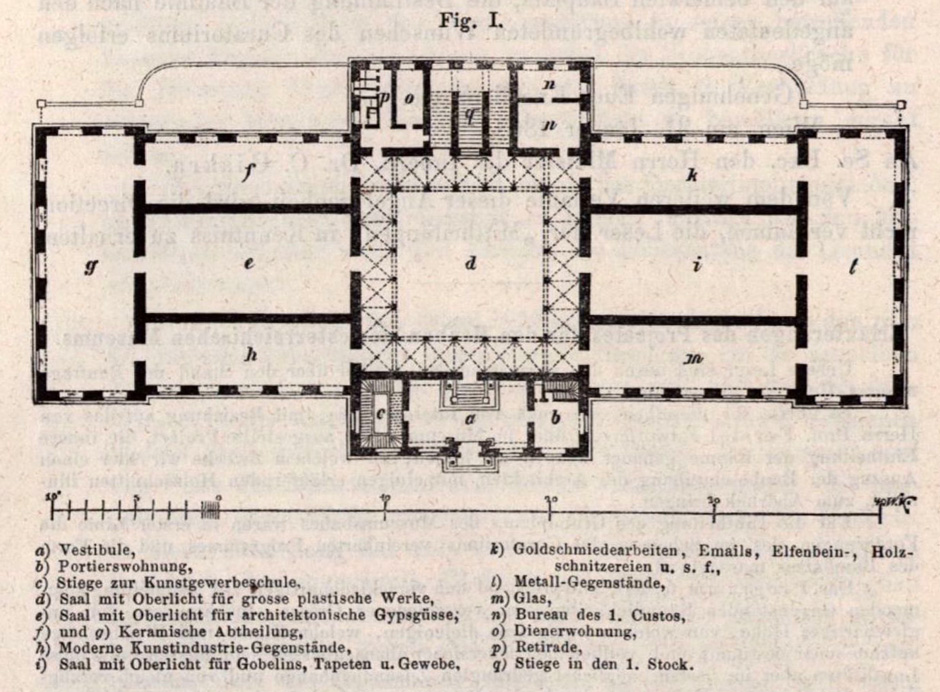 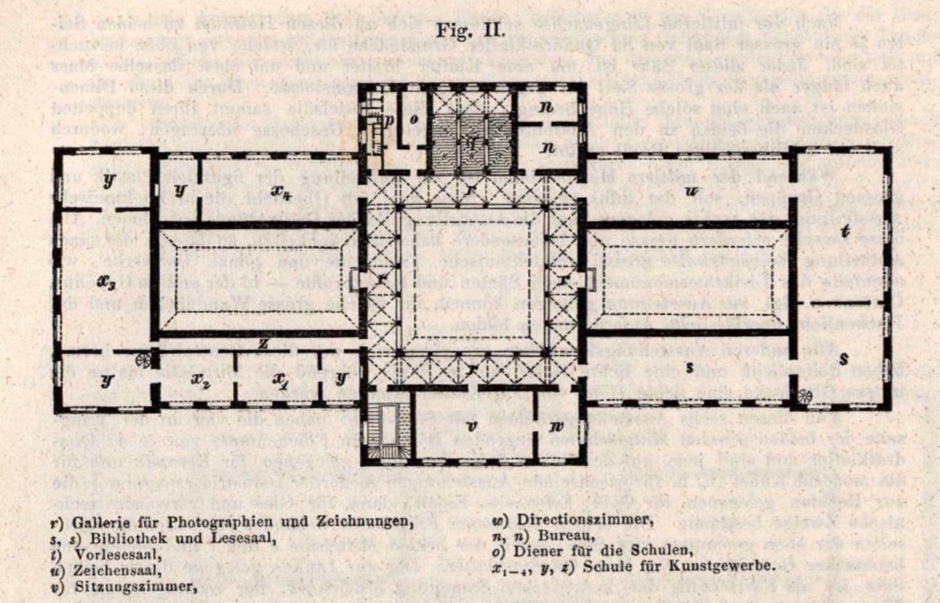 Victoria and Albert Museum, Francis Fowke 1864-69 a Aston Webb 1899–1909
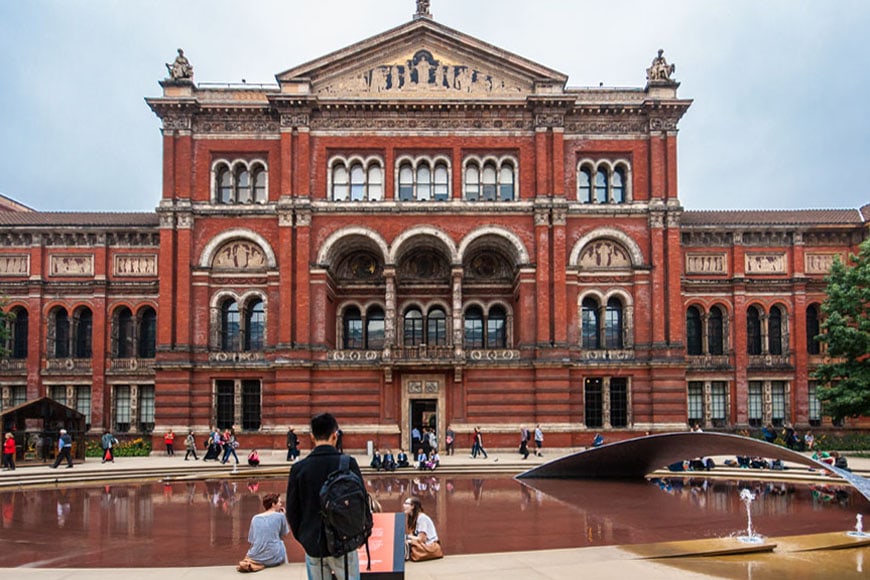 Národopisná výstava českoslovanská 1895
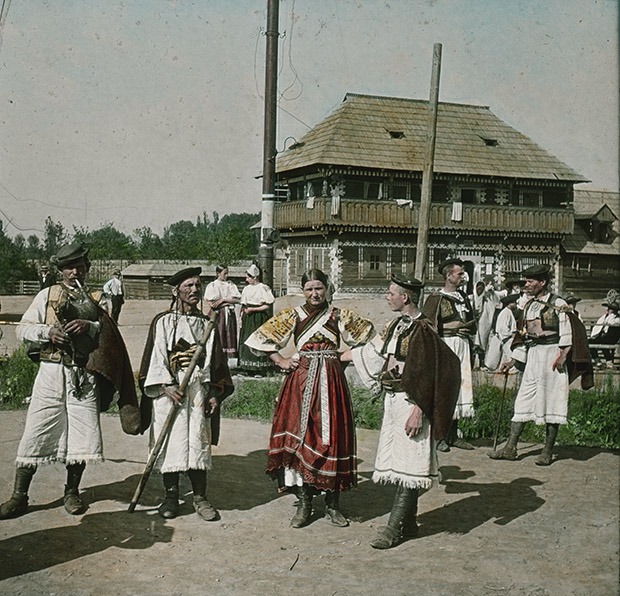 Průmyslové muzeum pro východní Čechy Chrudim, Jan Vejrych 1897-1901Muzeum Moravská Třebová 1906, Franz Habicher
Muzeum království českého, J. Schulz 1885-1891KHM, Semper a Hasenauer 1871-91
Jihočeske muzeum v Českych Budějovicich, Viktor Schwerdtner 1898-1901
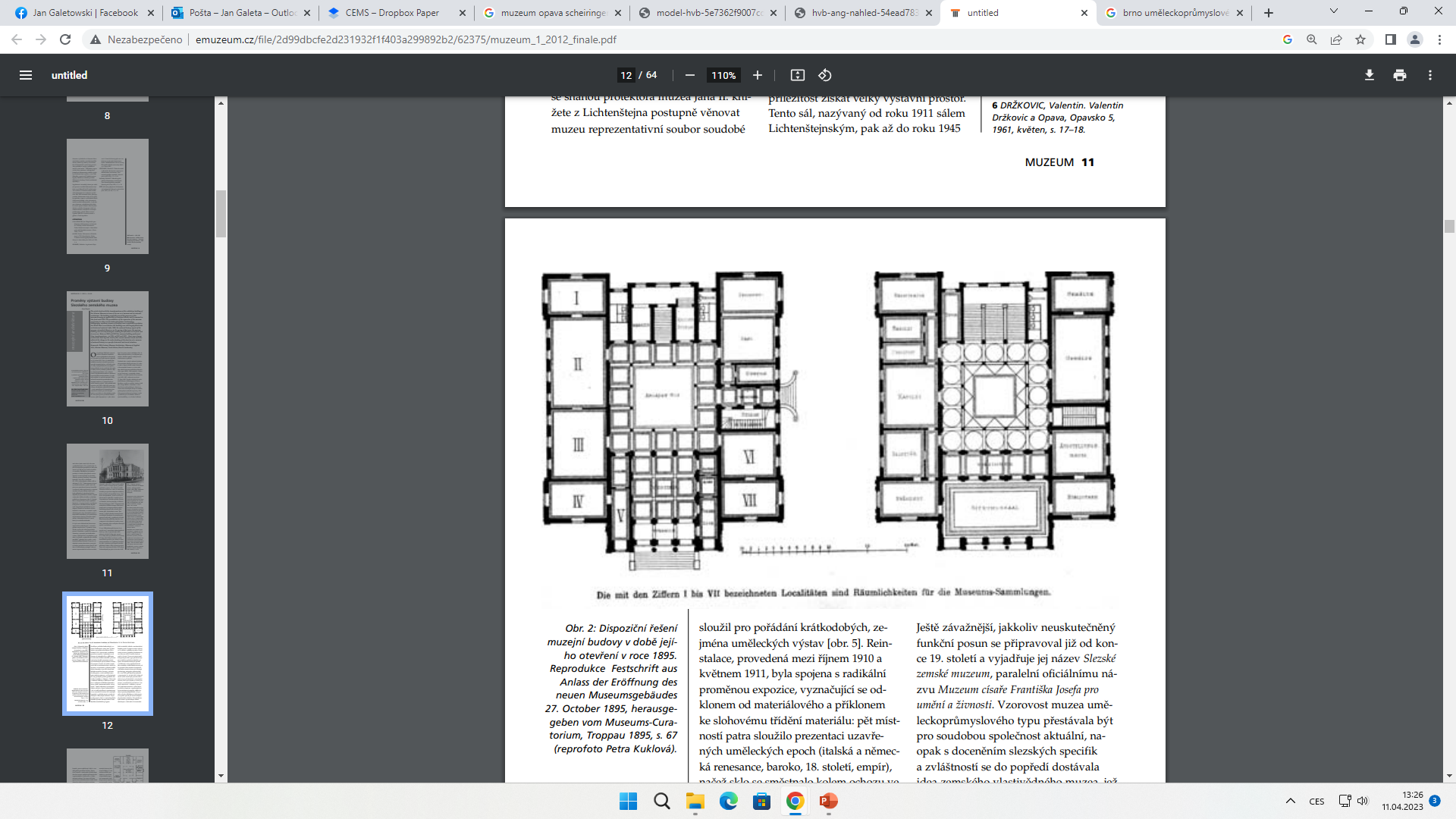 uměleckoprůmyslové muzeum v Liberci 1898, F. Ohmann a H. Grisebach
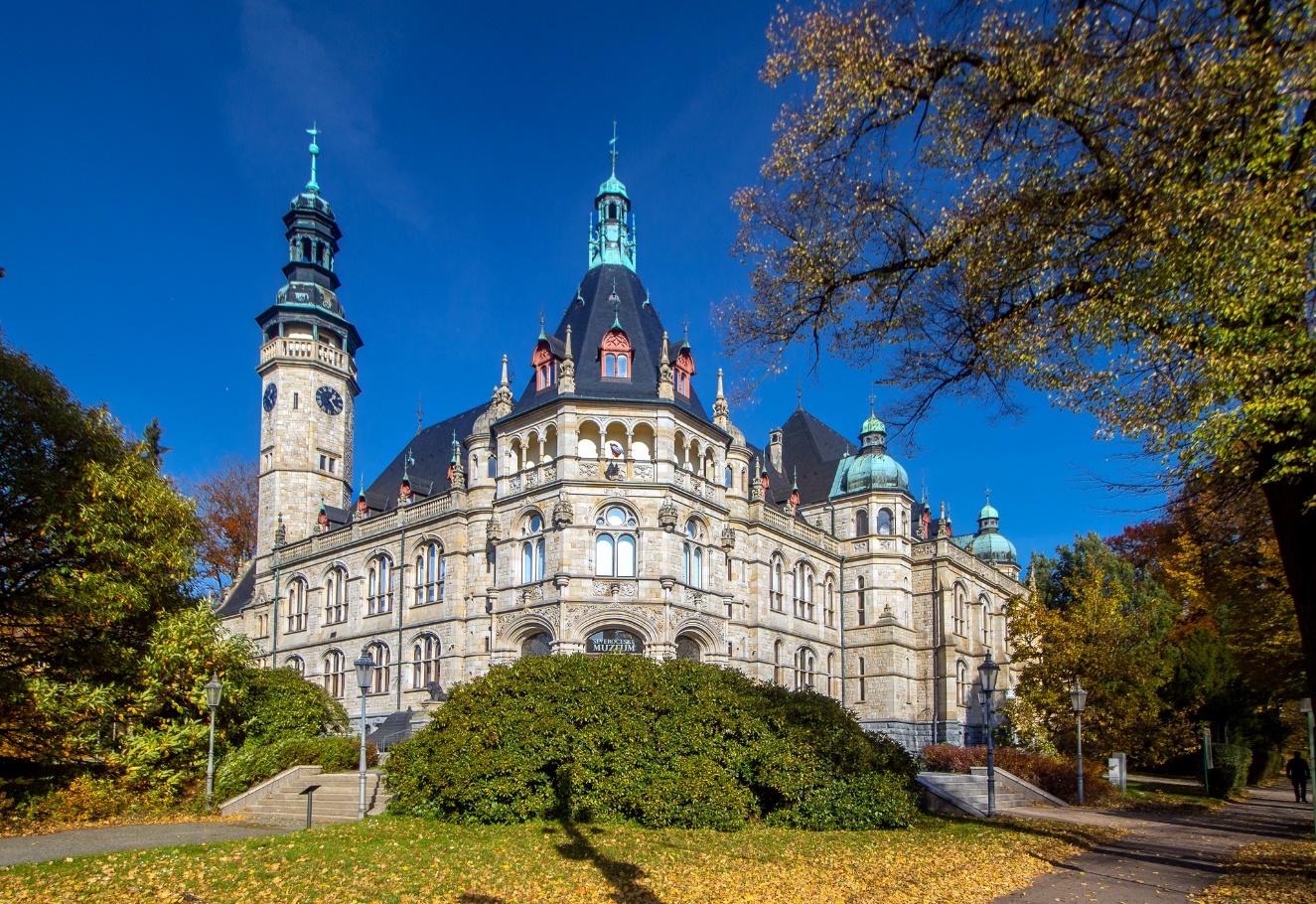 Městské muzeum, Hradec Králové, Jan Kotěra, 1906–1913
Dům umění v Brně, Heinrich Carl Ried (1911) / Dům umělců v Hodoníně, Antonín Blažek (1913)
Muzeum podle Sempera 1852
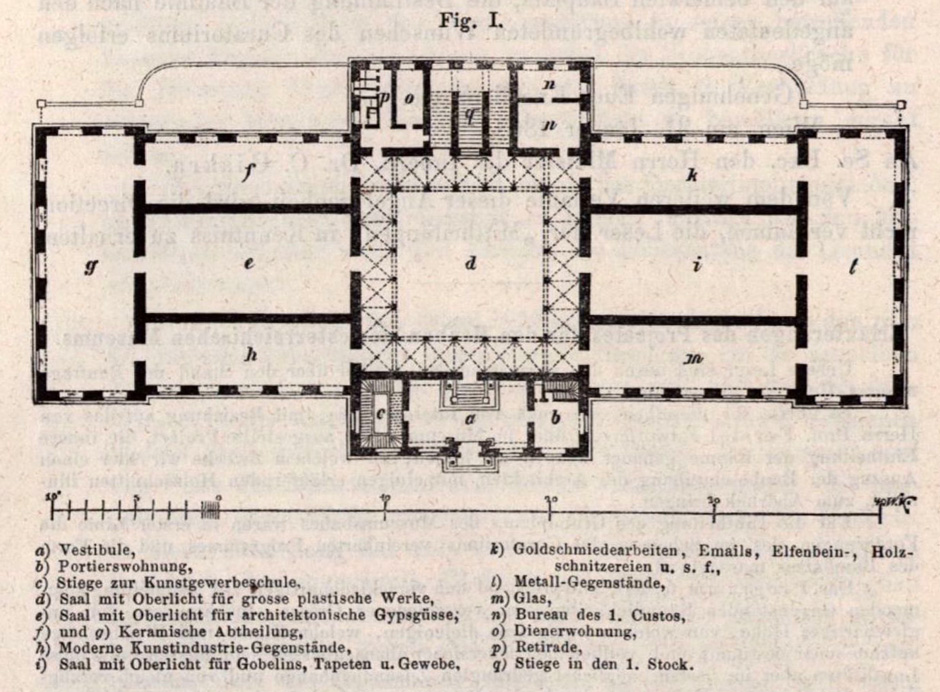 Johann G. Schoen, Uměleckoprům. Muzeum Brno 1877 Johann Scheiringer a Franz Kachler. Muzeum pro umění a živnosti Opava, 1893–1895
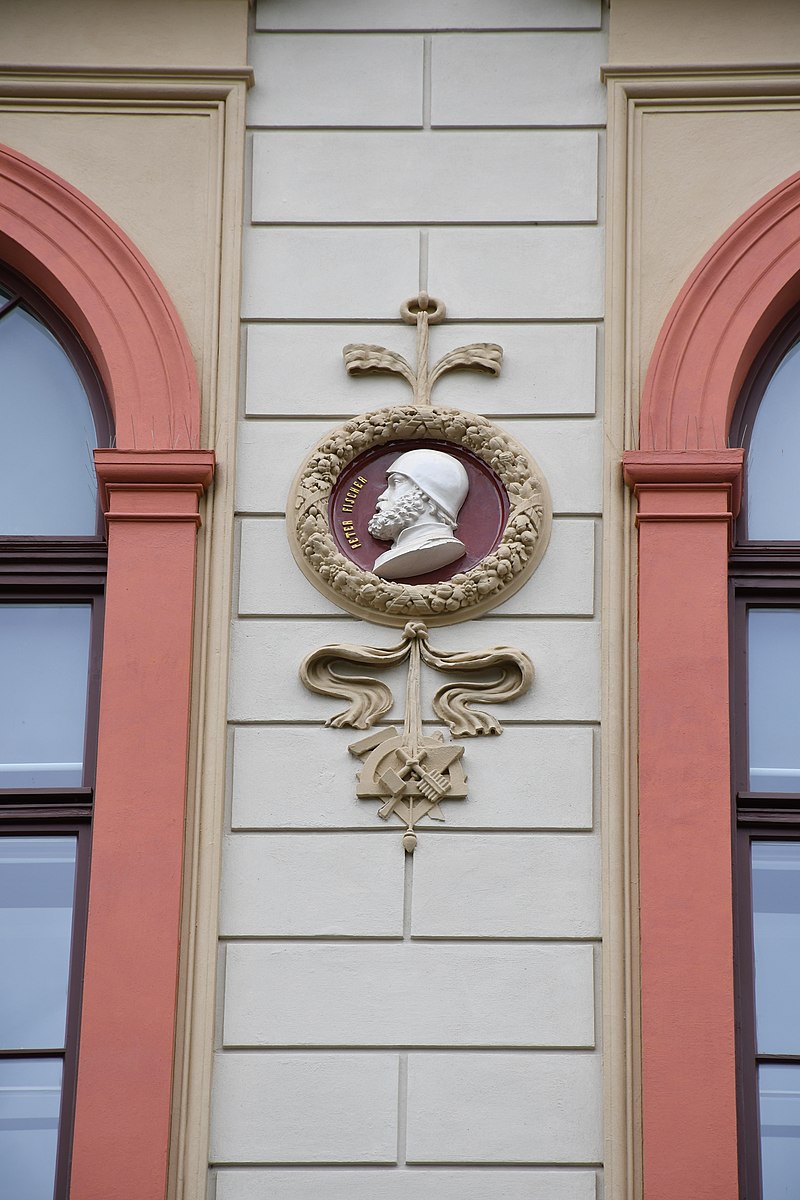 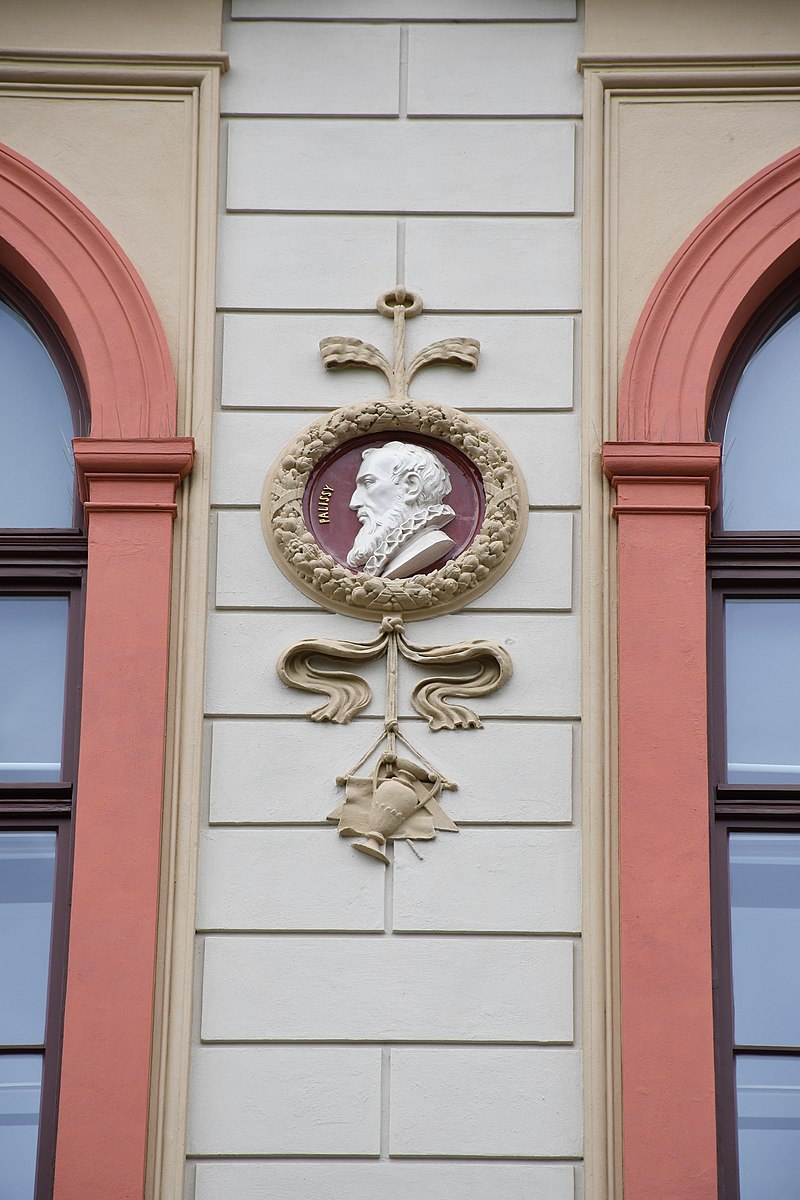 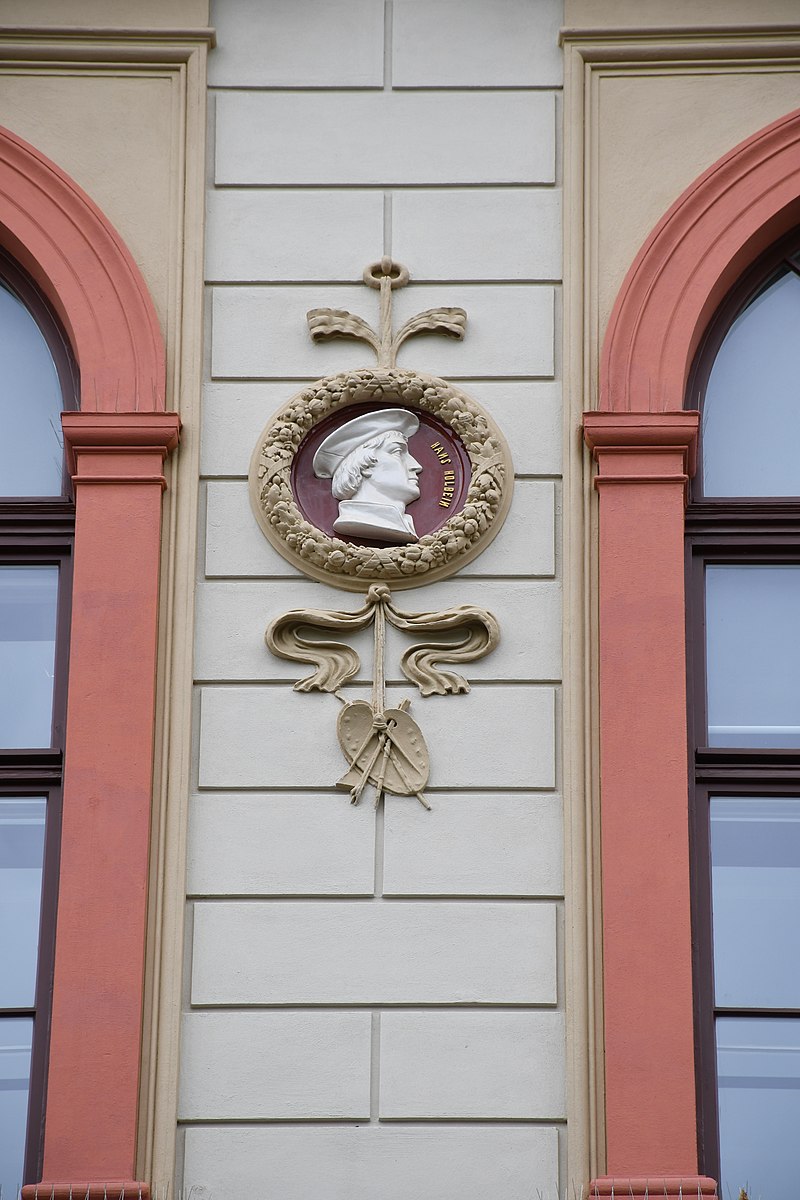 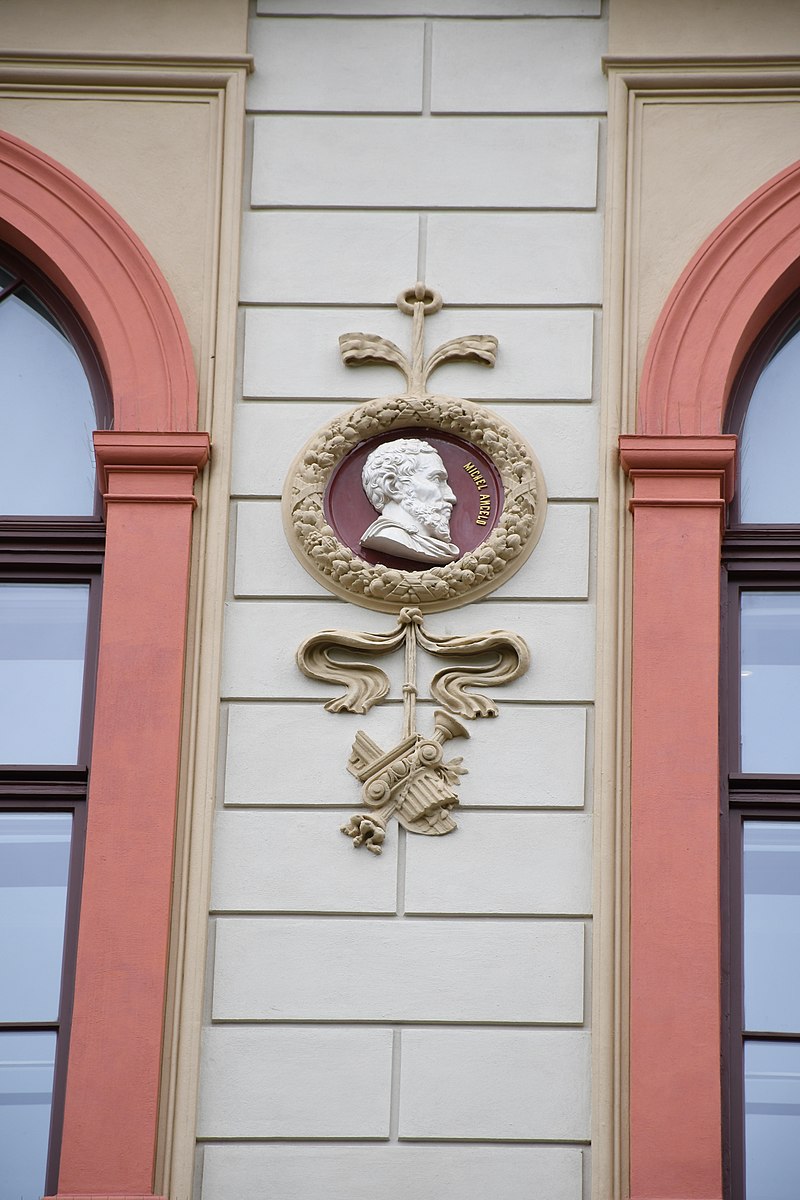 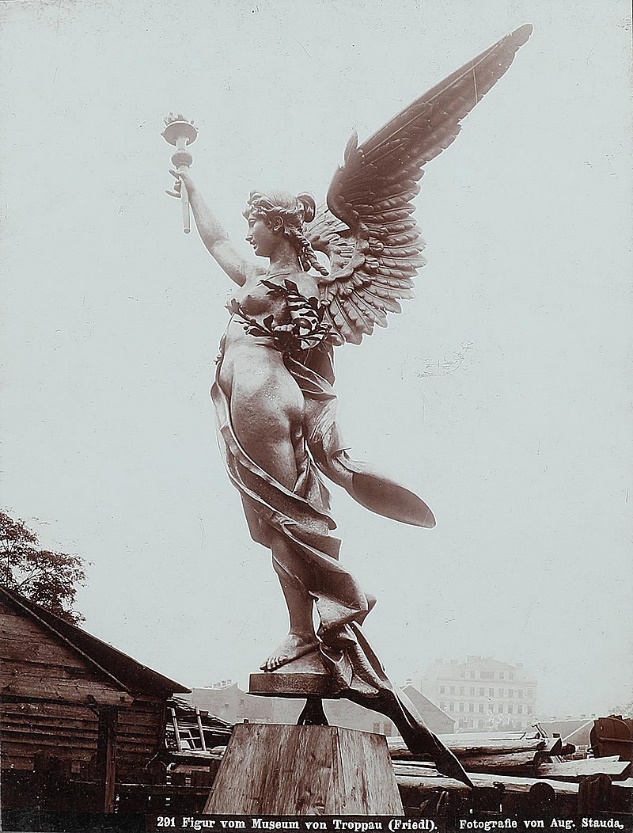 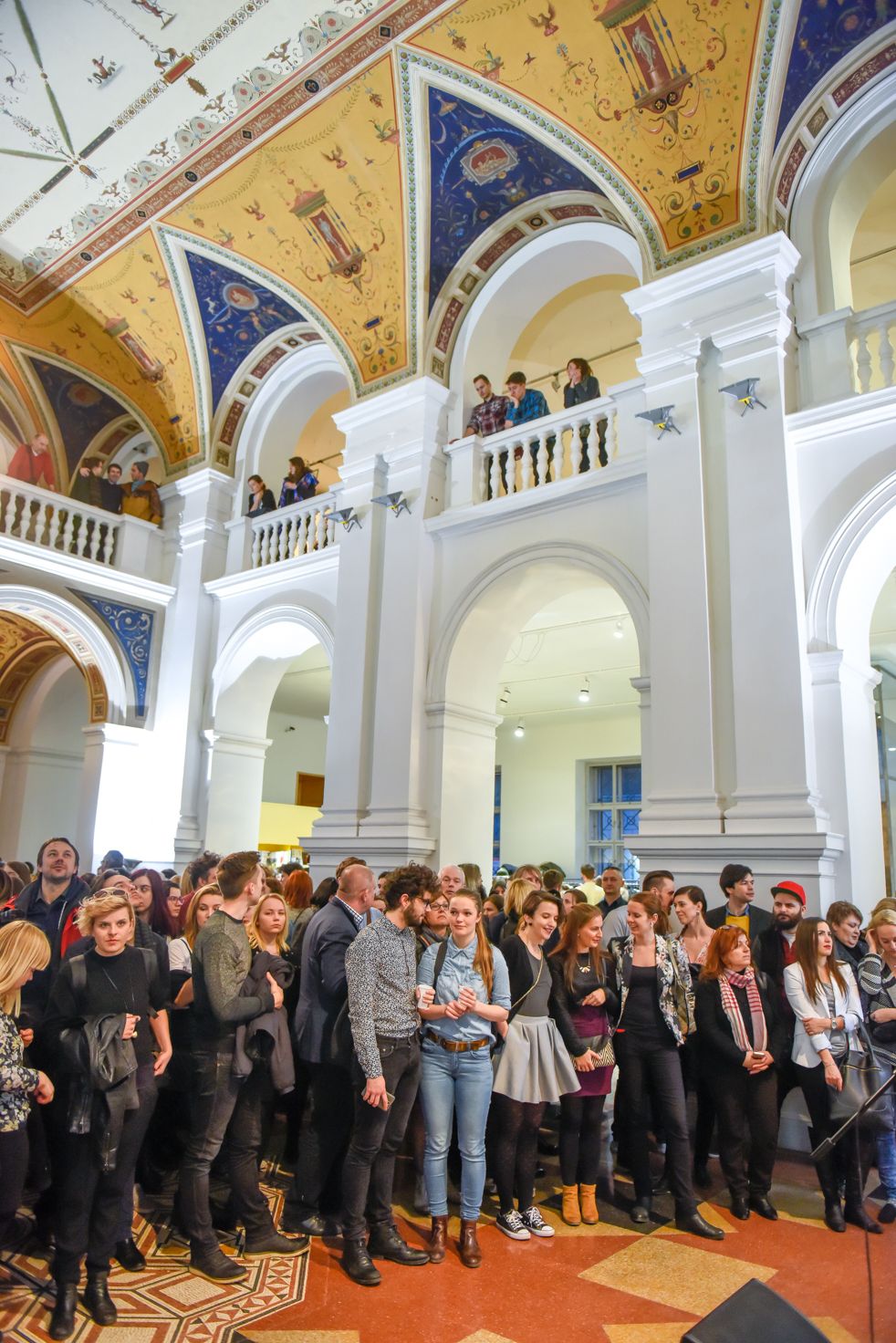 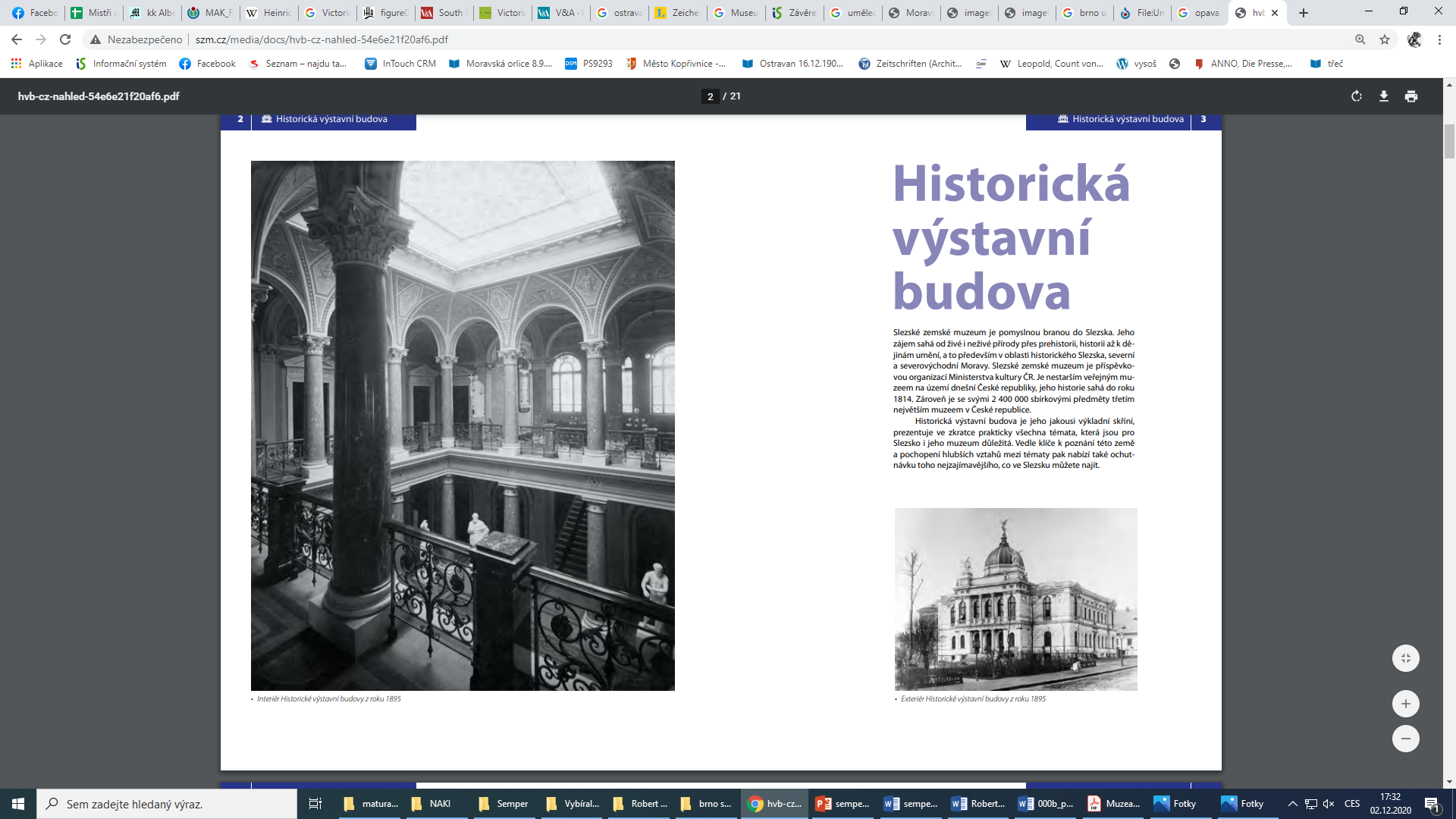